Tjenestekjøp og abonnement
Skøyen 26.5.2015
Agenda
Få opp volumet i eHandel
Abonnement
Abonnement i eHandel
Behandle faktura
Følge opp abonnement
Tjenestekjøp 
Prosjektkjøp
Formularkjøp
Komplettering av handlevogn
Få opp volumet i eHandel
Hvorfor er høyt volum i eHandel viktig?
Få opp volumet i eHandel
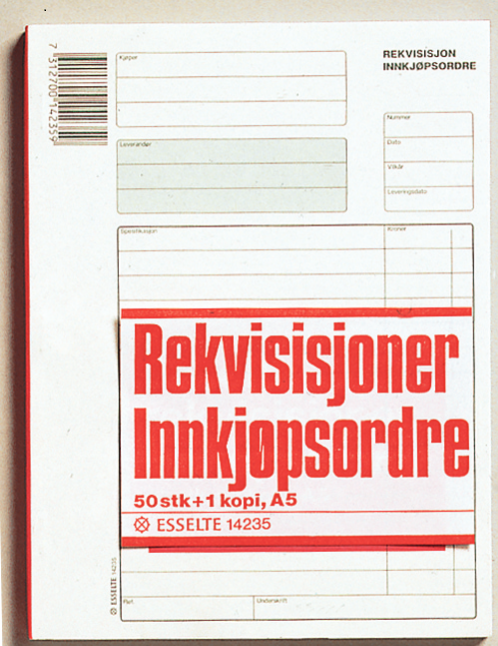 eHandel
Organisasjonens digitale rekvisisjonsblokk
Få opp volumet i eHandel
Lov om offentlige anskaffelser - Terskelverdier
[Speaker Notes: Vise i syste]
Få opp volumet i eHandel
Kjøper makt                   Selger makt 
                              Høy
      
      
      Innkjøpets 
      betydning

							
                                                                    Høy
                               Lav                                                   Høy
                                  Leverandørmarkedets kompleksitet
    Kilde: Kraljic 1983
Tungvekts
artikler
Strategiske artikler
Ikke-kritiske artikler
Flaskehals artikler
[Speaker Notes: Klassifiseringsmatrise
Innkjøpets betydning: Innkjøpskostnader, betydning for tjenesteproduksjon, Levetidskostnader

Leverandørens kompleksitet: Leveringssituasjon, markedssituasjon (monopol/oligopol), Teknologisk utvikling, Logistikk-kostnader.

Tungvektsartikler: Kombinasjon av standard og spesialprodukter, stor tilgjengelighet på produktene.
Ikke-kritiske artikler: Standardiserte produkter, stor tilgang på produktene.
Strategiske artikler: Spesialprodukter, knapphet på produktene.
Flaskehalsprodukter: Spesialprodukter, produksjonsbasert knapphet på produktene.]
Få opp volumet i eHandel
Katalog via Ehandelsplattformen
Lokale kataloger
Ekstern nettbutikk
Etterregistrering av ordre
Åpen formularbestilling
Smarte formular
Formular med og uten avtale
Abonnementsbestilling
[Speaker Notes: Vise eksempel
Etterregistrering
Åpen formularbestilling
Smart formular
Abbo: Etter pausen]
Abonnement
Ordre og fakturamatch
Abonnement - Oppsett
Systemparametere Fakturabehandling
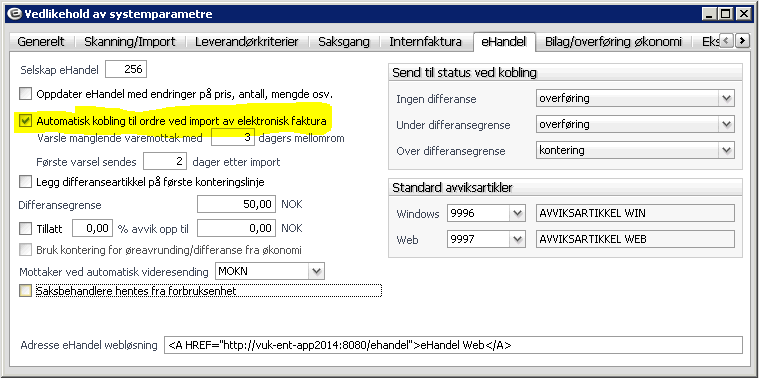 Hva er et abonnement?
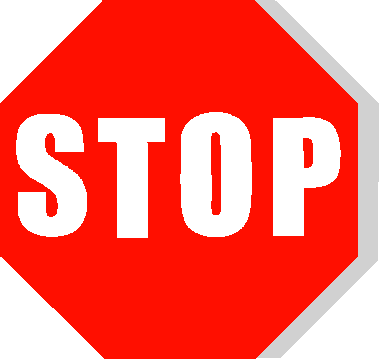 Abonnementsordre 12000243
Maksbeløp per faktura: 899 kroner
Februar 2015
April 2015
Mai 2015
Juni 2015
Mars 2015
Hva er et abonnement?
Abonnementsordre 12000243
Varemottak
Pakkseddel: 4
Varemottak
Pakkseddel: 3
Varemottak
Pakkseddel: 2
Varemottak
Pakkseddel: 1
Varemottak
Pakkseddel: 5
Februar 2015
April 2015
Mai 2015
Juni 2015
Mars 2015
Når kan man benytte abonnement
Husleie
Avis
TV
Strøm 
Kantinevarer
Leasing av bil
Eksempler
Abonnement uten varemottak
Vi skal tegne et løpende abonnement på Akrobat Avis

Abonnement med varemottak
Vi ønsker jevnlig levering av meierivarer

Oppfølging av abonnement
Ordrestatuser
Tjenestekjøp
Fra kulepenner til forsikringer
Systeminformasjon/Elektroniske meldinger
Systeminformasjon/Innkjøpsparametre
Grunndata - Brukerrolle
Innkjøpsavtaler
Reskontro – Leverandørparametre eHandel
Prosjekter
Bestille varer, tjenester og bygg- og anlegg via web eHandel
Kontroll
Fakturamatch
Hvordan kjøp Bamsen barneskole
Formularkjøp
Entreprise – Smarte formularer
Konsulenter – Enkle formularkjøp
Katalogkjøp fra ehandelsplattformen
Inventar og utstyr
Prosjektorganisasjon og kontering
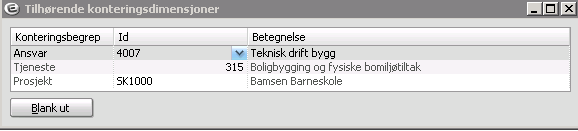 Bygg – og anlegg - betalingsplan
Kontroll mot betalingsplan
[Speaker Notes: Her går vi inn I løsningen og viser dette eksemplet]
Varekjøp fra katalog
[Speaker Notes: Her går vi inn I løsningen og viser dette eksemplet]
Konsulentkjøp – Formular  generell mal
[Speaker Notes: Her går vi inn I løsningen og viser dette eksemplet]
Formular generell mal med vedlegg
Fakturakontroll - Varemottak
Faktura uten avvik
Faktura med avvik
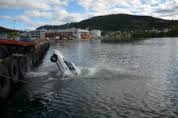 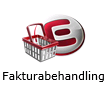 Saksbehandling
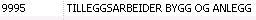 [Speaker Notes: Her importerer vi fakturaene fra de tre eksemplene]
Kjøp av service lokal katalog
Lokal katalog med bilder
Lokal katalog for import
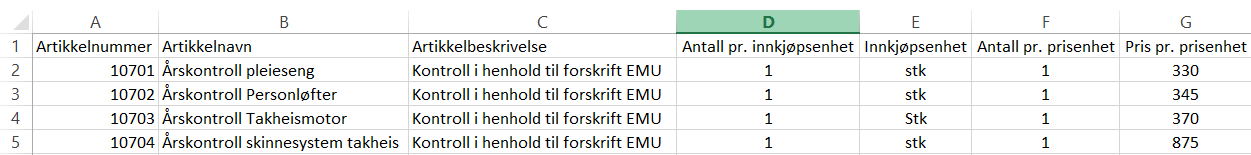 [Speaker Notes: Kopiere fra regnskap]
Kjøp av service fra handleliste kontert og med antall
Smart formular med obligatoriske felt
Tolketjenester
Komplettering
Prosjektkjøp
Minikonkurranser
IT-Kjøp
Trenger innkjøpsfaglig kompetanse
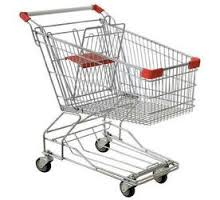 Godkjenning av handlevogn – mobil godkjenning
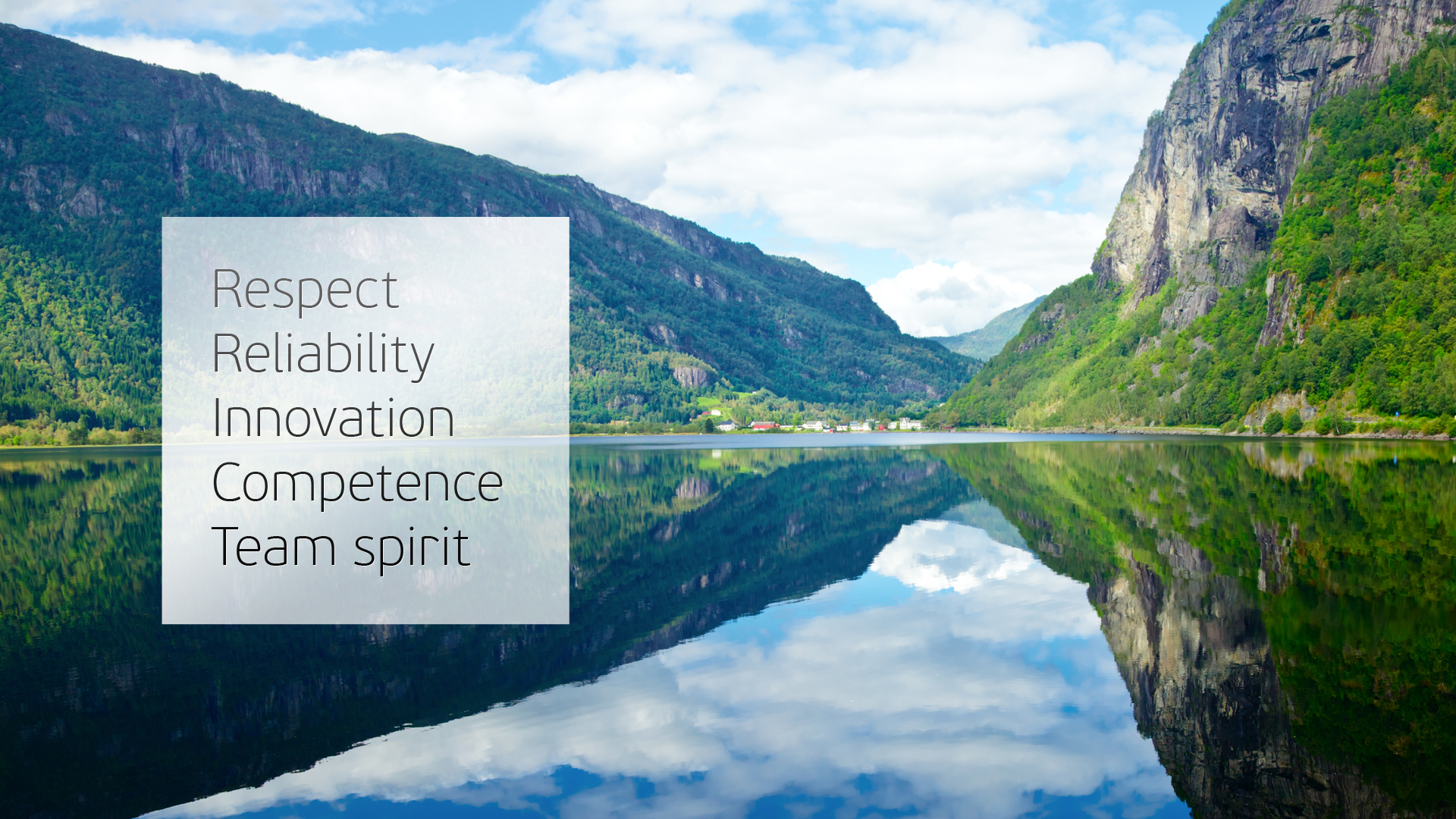 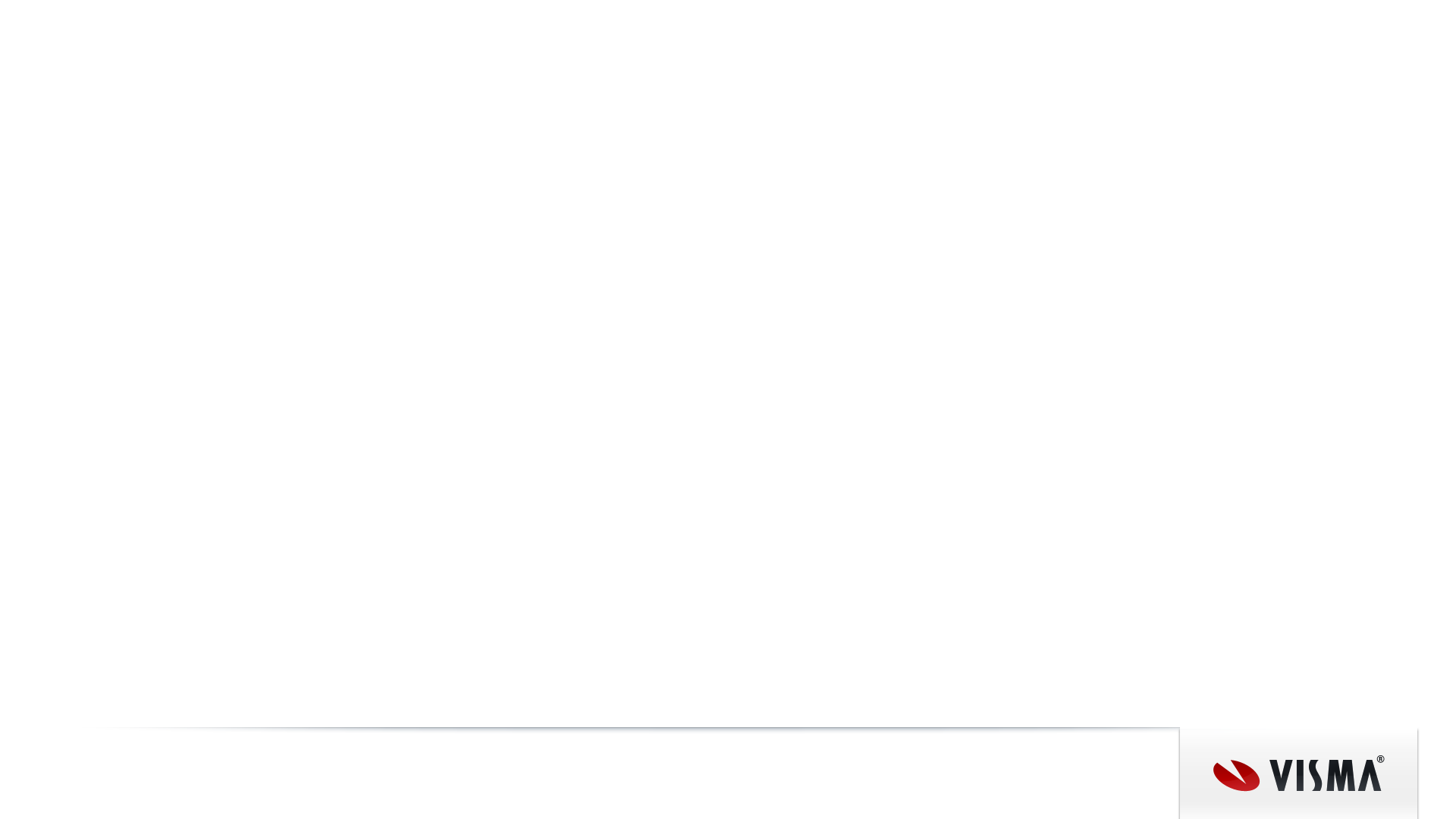